Darstellung einer Funktion
Definition einer Funktion
Eine Funktion ist eine eindeutige Zuordnung, die jedem Wert aus der Definitionsmenge D (Argumente) genau einen Wert aus der Wertemenge W (Funktionswerte) zuordnet.

Eine Funktion ist eine eindeutige Zuordnung.
1. Mengendiagramm
Die Elemente der Definitionsmenge werden durch die Funktion mit Elementen der Wertemenge verbunden. Jedes Element der Definitionsmenge muss genau ein Element der Wertemenge erhalten.
Beispiel: Lieblingsfarbe der Burschen
B1
rot
B2
blau
B3
Definitionsmenge
Burschen 1-7
Wertemenge
Lieblingsfarbe
B4
grün
B5
gelb
B6
orange
B7
2. Wertetabelle
Mit Hilfe einer Wertetabelle können Punkte einer Funktion ermittelt werden. Damit kann der Funktionsgraph gezeichnet werden.
 
In der ersten Spalte stehen x-Werte (aus der Definitionsmenge), in der zweiten die y-Werte (=Funktionswerte). Die Funktionswerte erhält man, indem man den entsprechenden x-Wert einsetzt!

Die Einheiten der Größen sollten gegebenfalls angegeben sein. (bei anwendungsorientierten Aufgaben)
3. Funktionsgraph
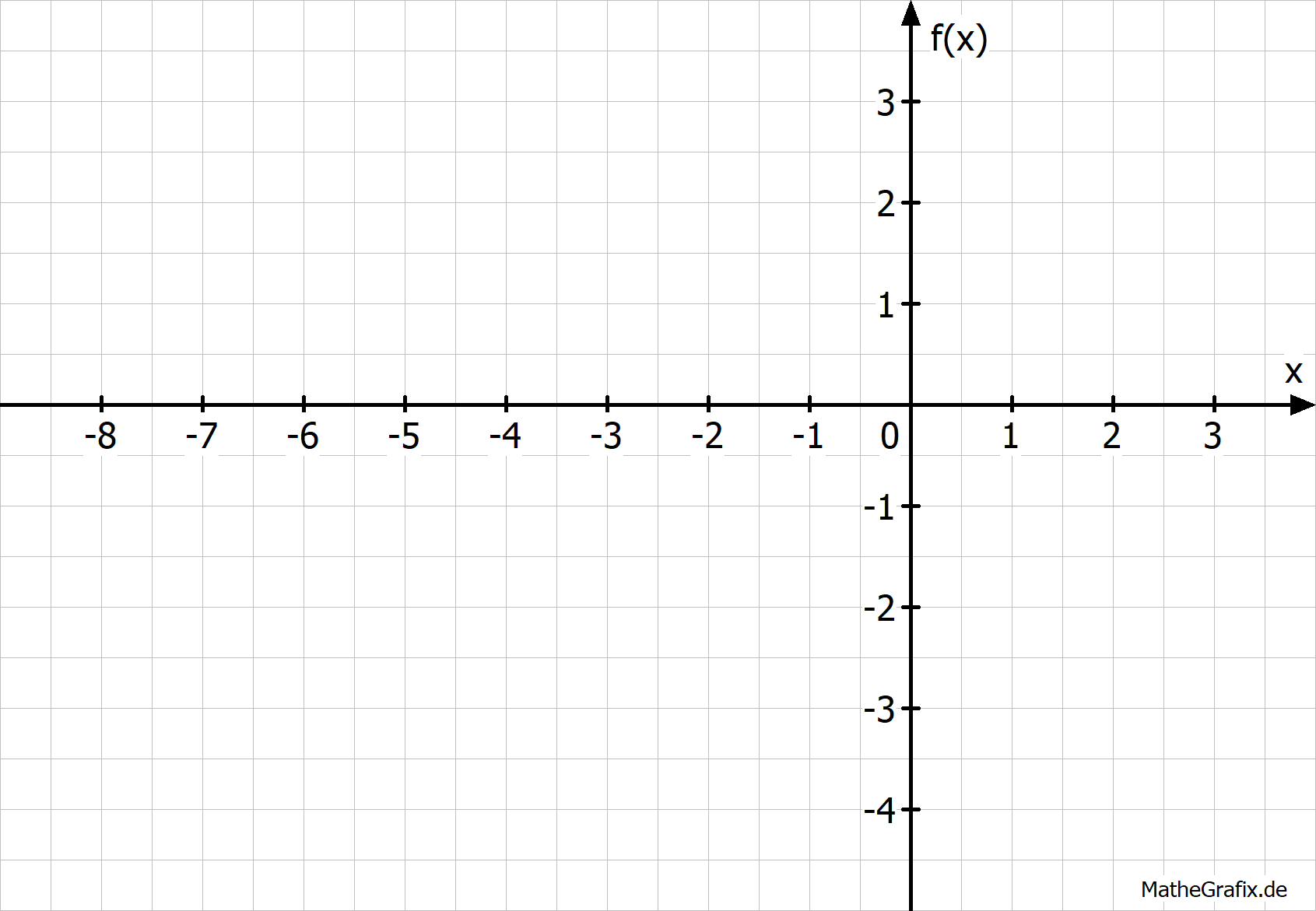 3. Funktionsgraph
Bemerkung: Je nach Funktionstyp kann der Graph der Funktion z.B. eine Gerade oder auch eine Kurve sein.
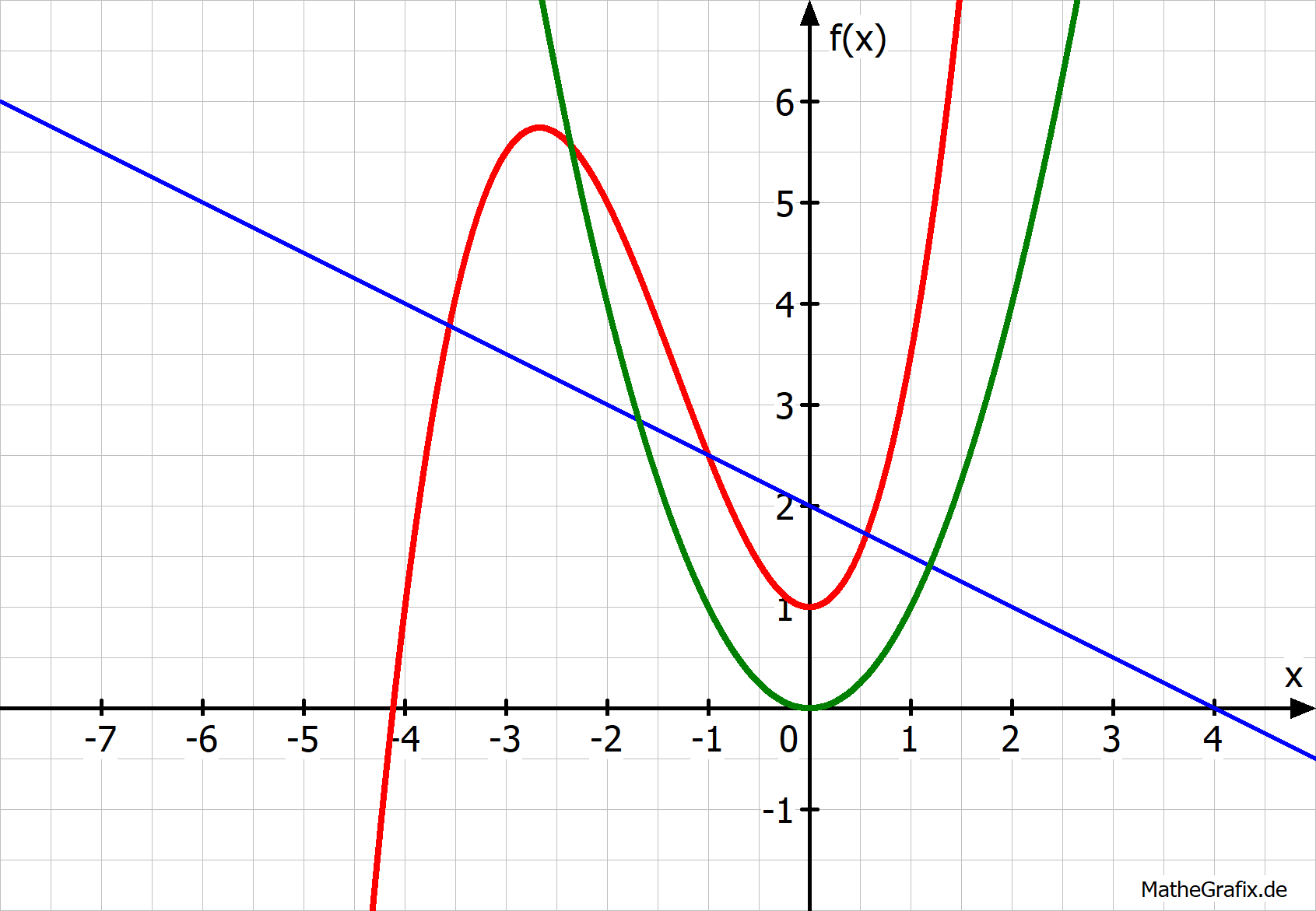 4. Funktionsgleichung
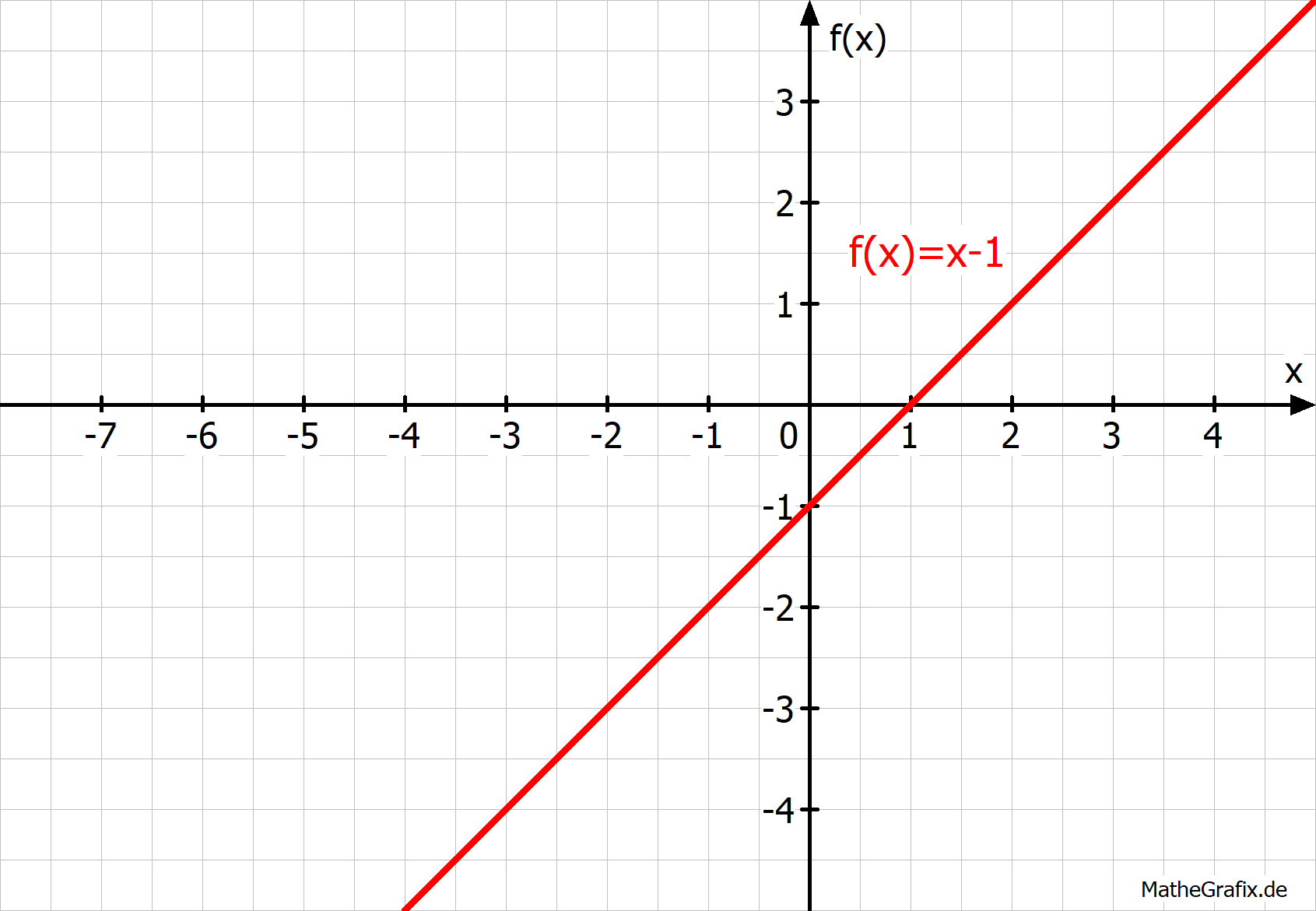